Роль медсестры в лечении больных туберкулёзом сочетанного с ВИЧ-инфекцией.
Подготовила:
Медсестра ГБУЗ СО ТПТД 
Петрова Ольга Викторовна.
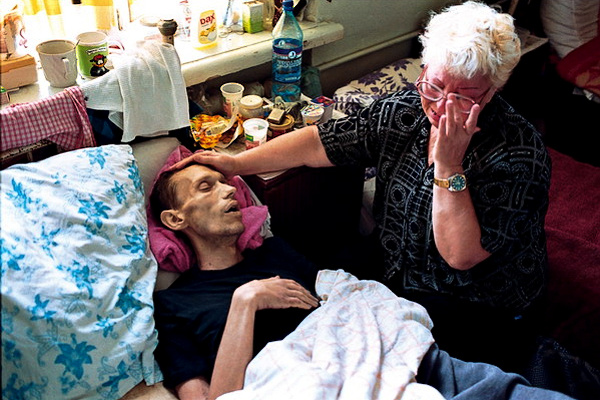 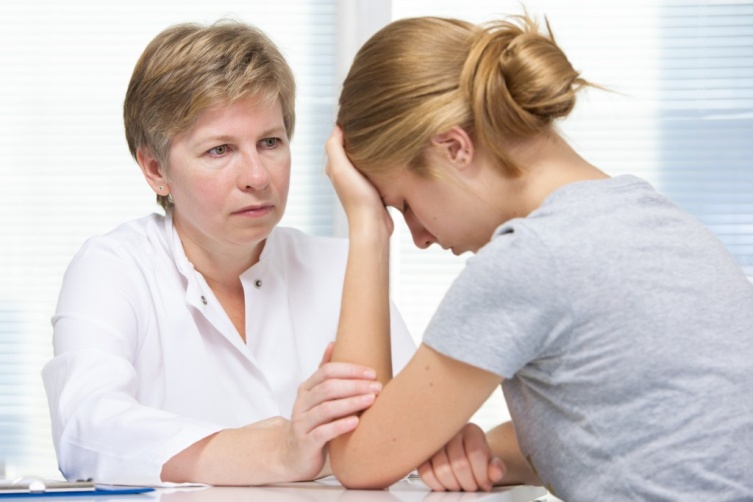 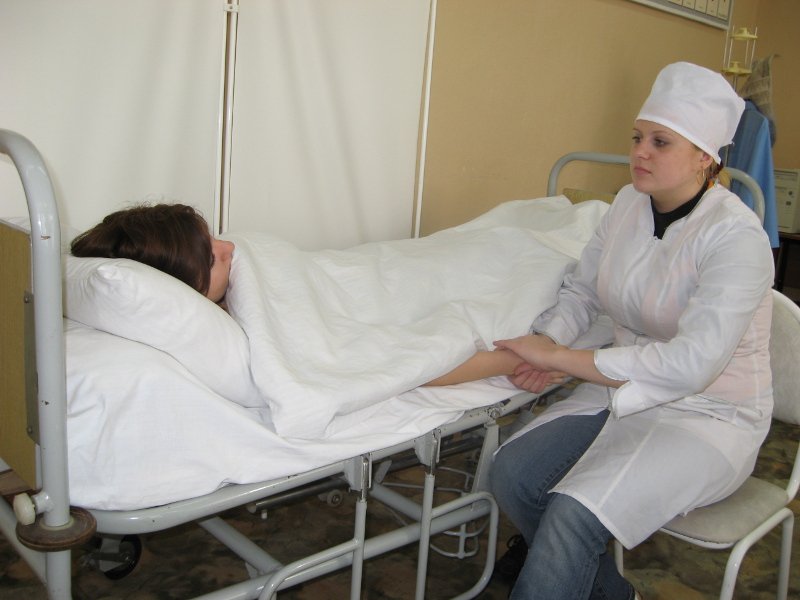 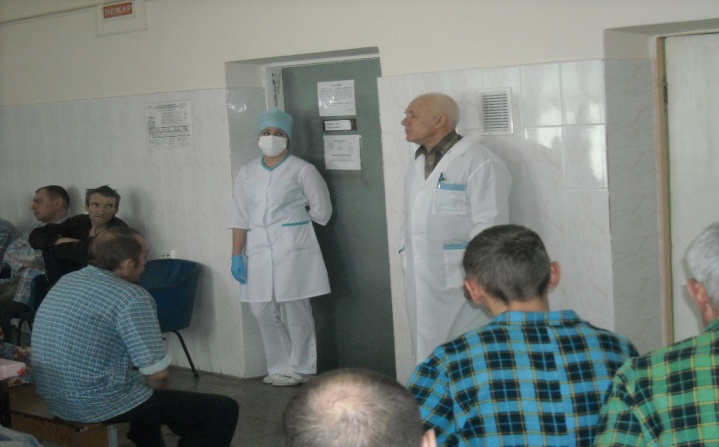 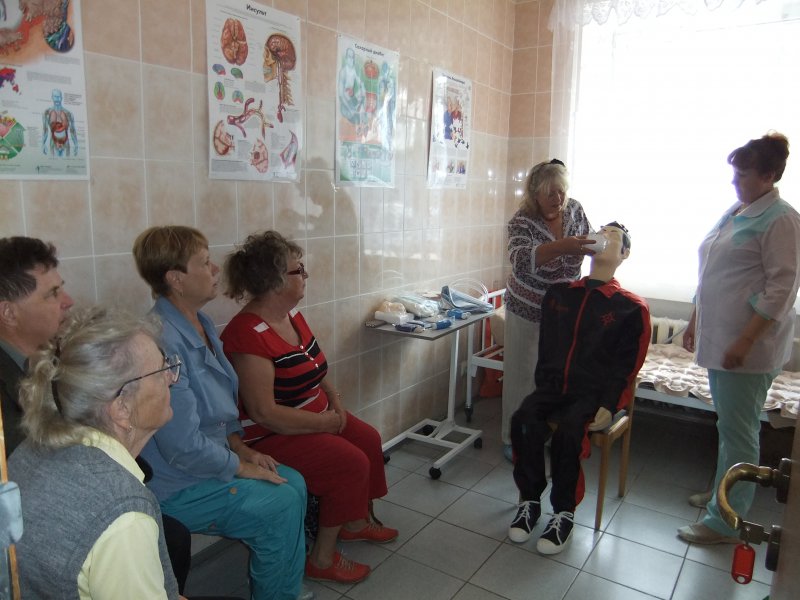 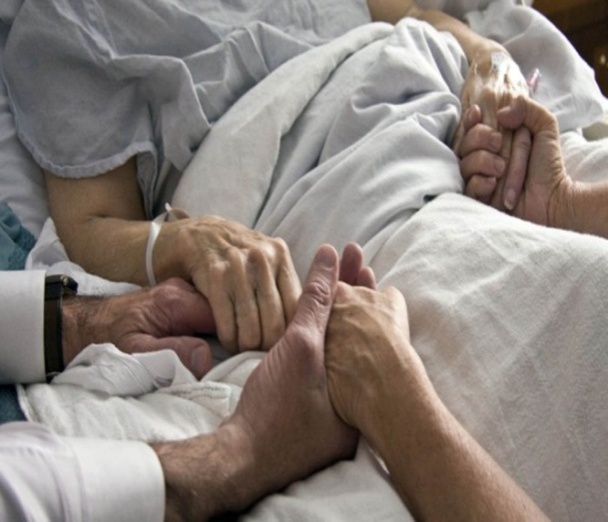 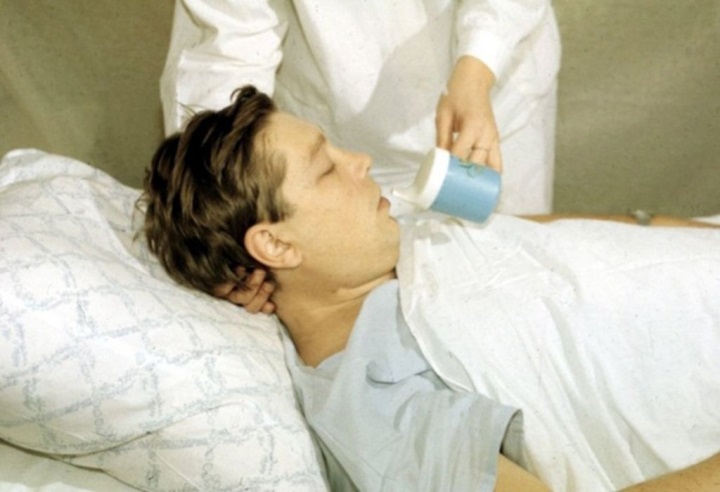 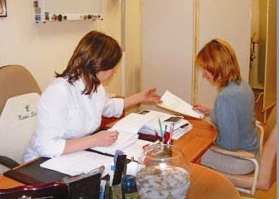 ВИЧ – инфекция – самый мощный фактор, увеличивающий риск заболевания ТБ.
Сегодня стало очевидно, что туберкулёз- одна из ведущих причин смертности среди ВИЧ – инфицированных, а ВИЧ – инфицированные – та почва, на которой растёт эпидемия туберкулёза в районах с широким распространением ВИЧ – инфекции, т.е. эпидемия ВИЧ способствует росту заболеваемости туберкулёзом.
Риск развития туберкулёза у ВИЧ – инфицированных лиц в 100 раз выше, чем при отсутствии этой инфекции.
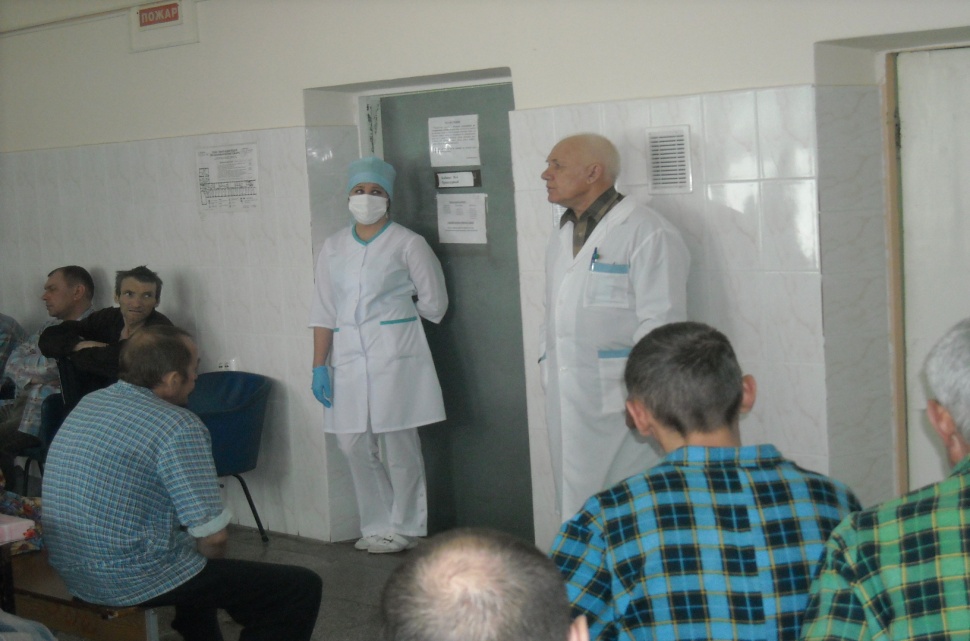 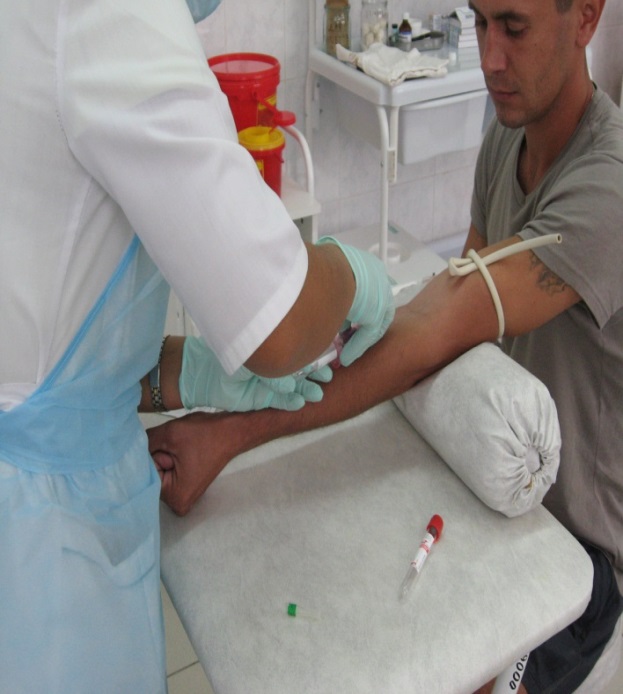 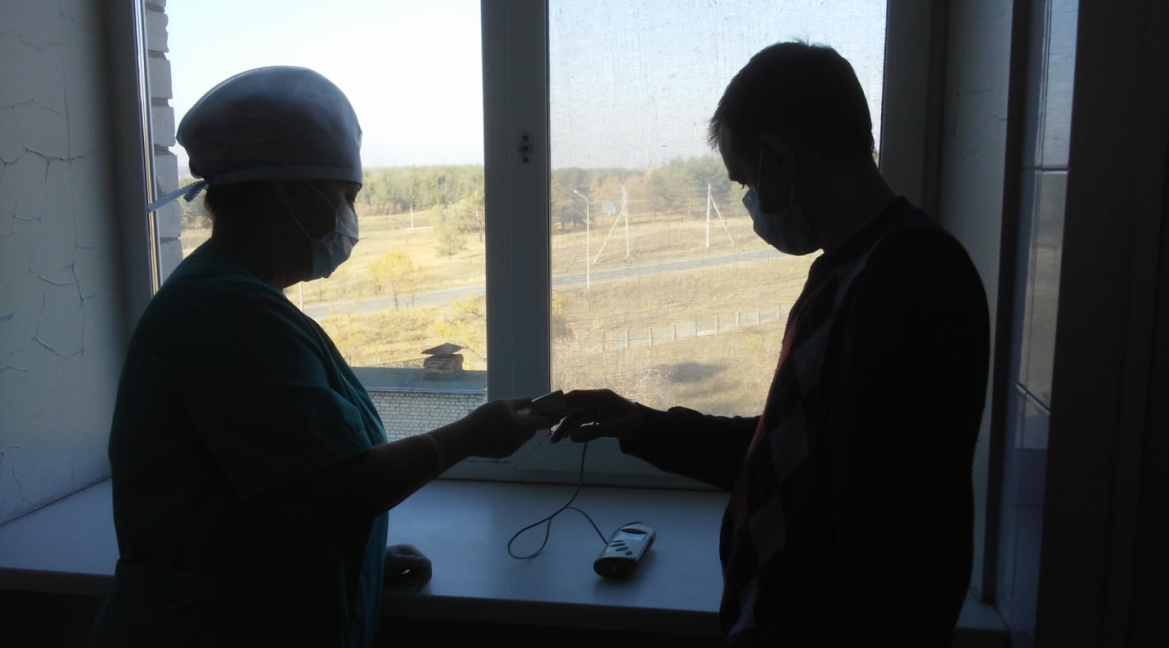 Туберкулёз и ВИЧ-инфекция
Высокая заболеваемость туберкулёзом среди ВИЧ – инфицированных повышает 
вероятность распространения инфекции среди населения в целом.
Туберкулёз может оказать неблагоприятное воздействие на развитие ВИЧ – инфекции, а также способствовать прогрессированию других оппортунистических инфекций.
ГУЗ СО «Тольяттинский противотуберкулёзный диспансер».
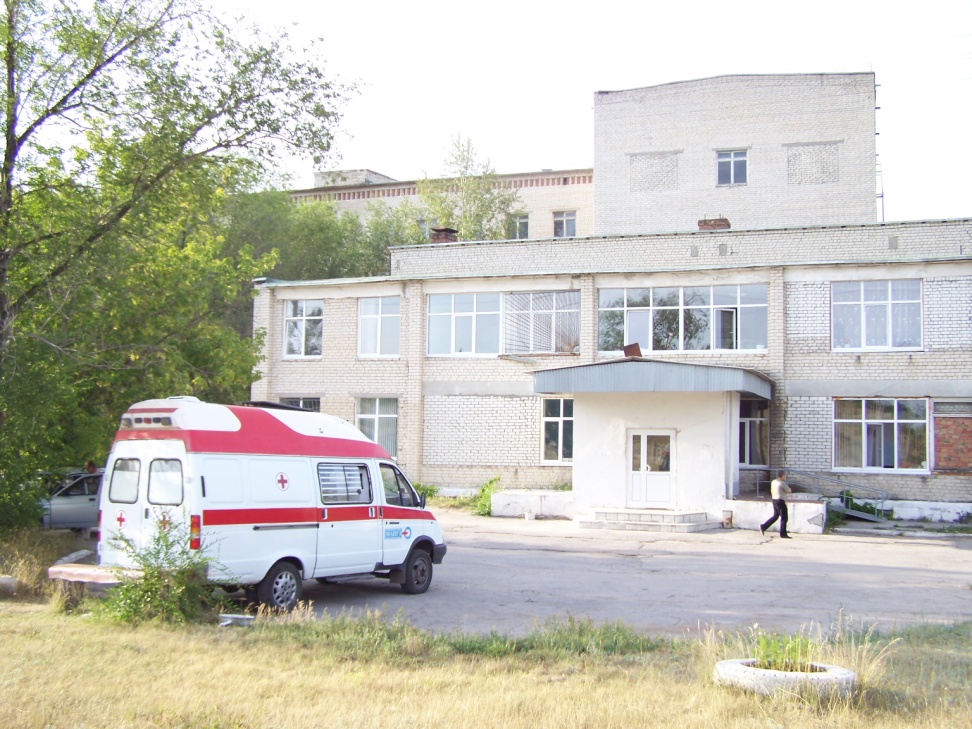 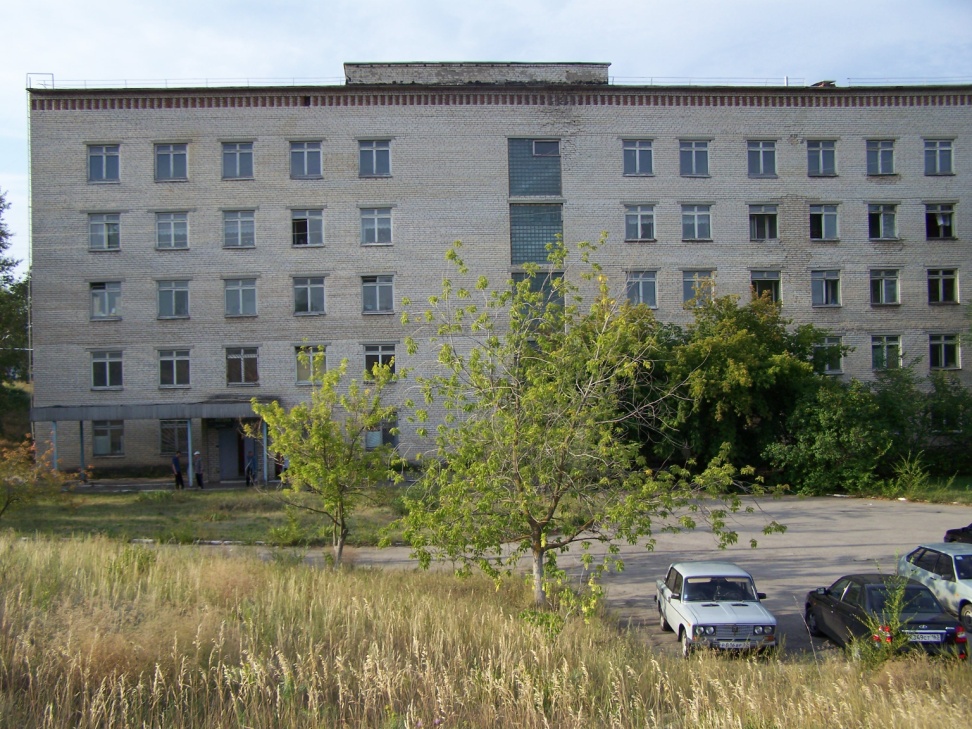 ВТО ВИЧ № 5
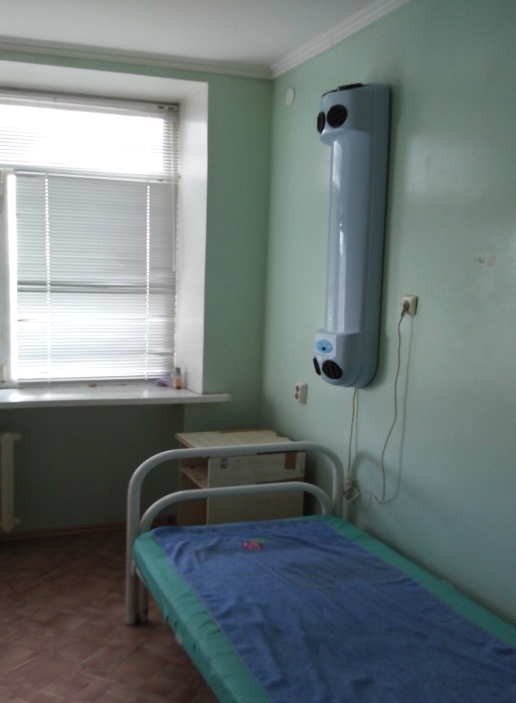 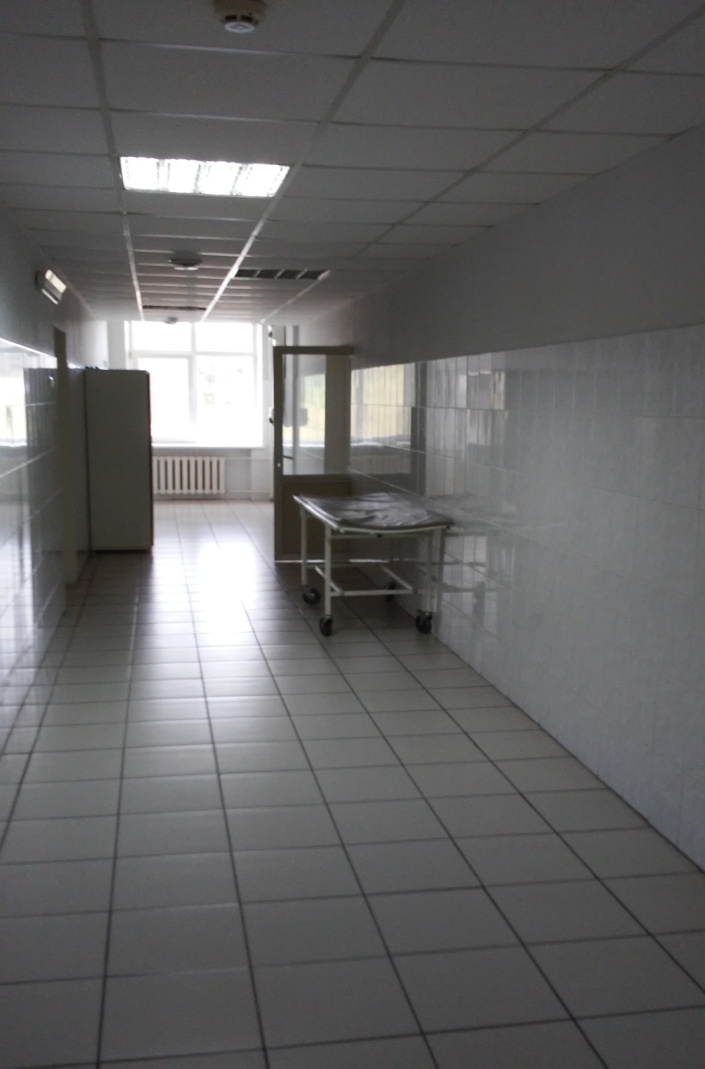 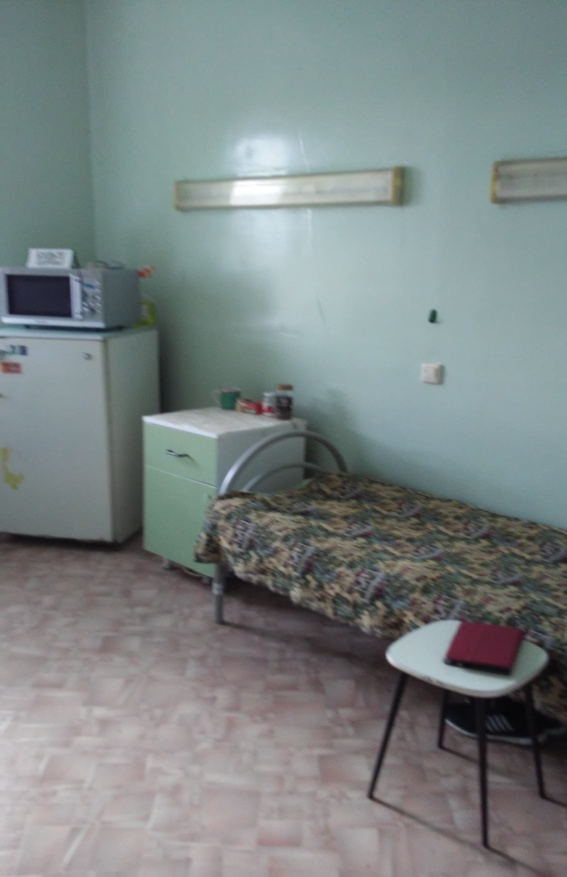 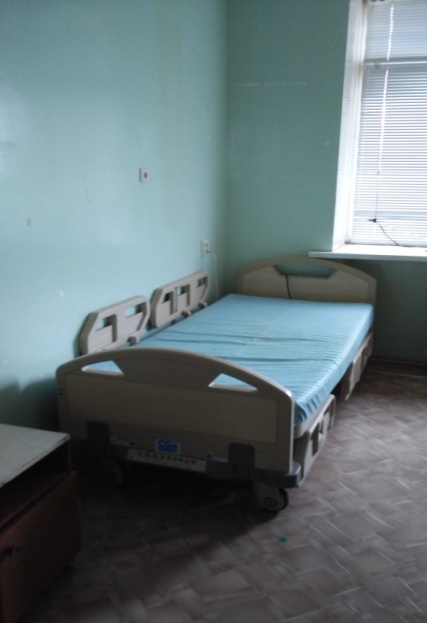 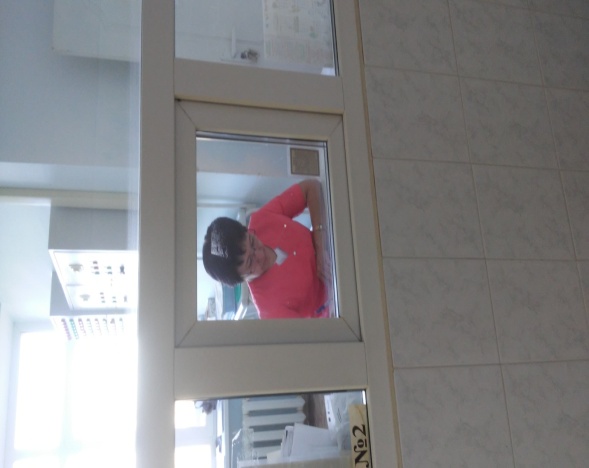 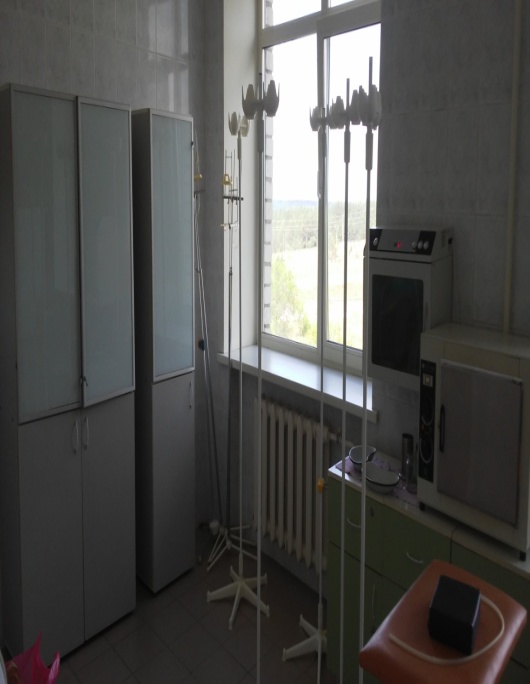 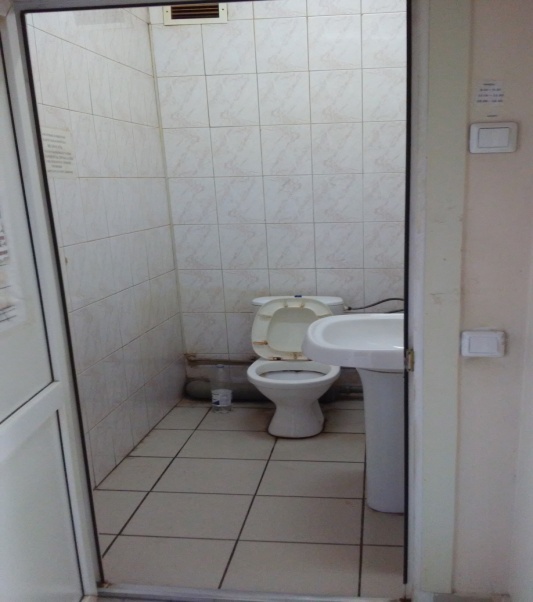 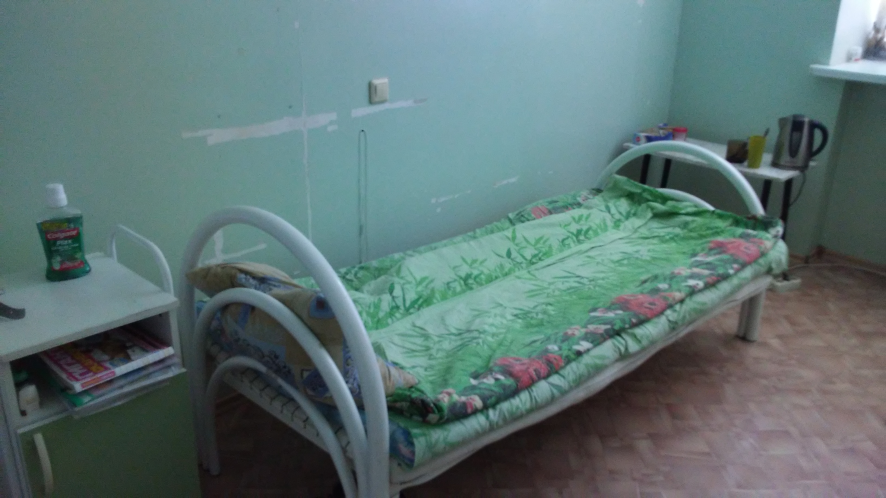 Показатели работы ВТО ВИЧ № 5 за 2012 – 2018 года ( 7 лет)
Течение  туберкулёза   сочетанного с  ВИЧ инфекцией  имеет  ряд особенностей:
Начальная стадия (ВИЧ-инфицированность) - когда при обследовании выявляют ВИЧ, но люди клинически еще здоровы, ведут активный образ жизни и не предъявляют каких-либо жалоб, проявления туберкулеза могут быть самыми типичными и ничем не отличаться от клинической и рентгенологической картины у ВИЧ-отрицательных больных.
Вторая стадия - собственно СПИД - это финальная терминальная стадия ВИЧ-инфекции – течение болезни необычно злокачественное, тяжёлое. Туберкулезный процесс молниеносно прогрессирует.
Клинические проявления:
 высокая температура, 
выраженный синдром интоксикации, 
кахексия, 
прогрессирующая слабость, 
сильный мучительный кашель со скудной мокротой, 
кровохарканье, 
одышка.
ВИЧ- ассоциированные заболевания:
Пневмоцистная пневмония
Саркома Капоши
Лимфомы
Микозы
Микобактериозы
Герпетические инфекции
Энцефалопатии
Диагностика Туберкулеза.
Флюорографическое обследование лёгких.
Рентгенологический метод исследования является одним из основных при диагностики туберкулёза органов дыхания, а также при туберкулёзе костей и суставов, органов мочеполовой системы. Он позволяет определить локализацию, протяжённость процесса.
Бактериоскопическое исследование направлено на выявление возбудителя инфекции из мокроты, мочи, отделяемого свища и т.д. При отсутствии мокроты исследуют промывные воды бронхов, желудка.
Самым достоверным способом подтверждения и установления диагноза, является исследование мокроты на КУМ не менее 3-х раз по Цилю-Нильсену.
Особенности течения туберкулёза у ВИЧ - инфицированных пациентов:
Часто при обширном лёгочном процессе 
    МБТ(-).

 Иногда при отсутствии деструкции в лёгких –МБТ(+)
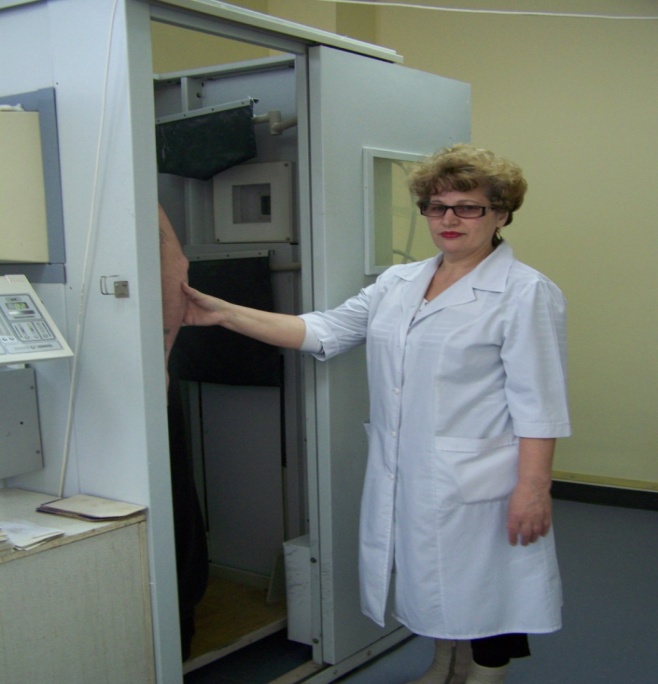 Методы определения МБТ:
Световая микроскопия с окраской по Цилю-Нильсену.
Микроскопия с окраской люминесцентными красителями и LED - микроскопия
Метод культивирования микобактерий туберкулёза (плотные и жидкие питательные среды)
Молекулярно – генетические методы
Диагностика Туберкулеза.
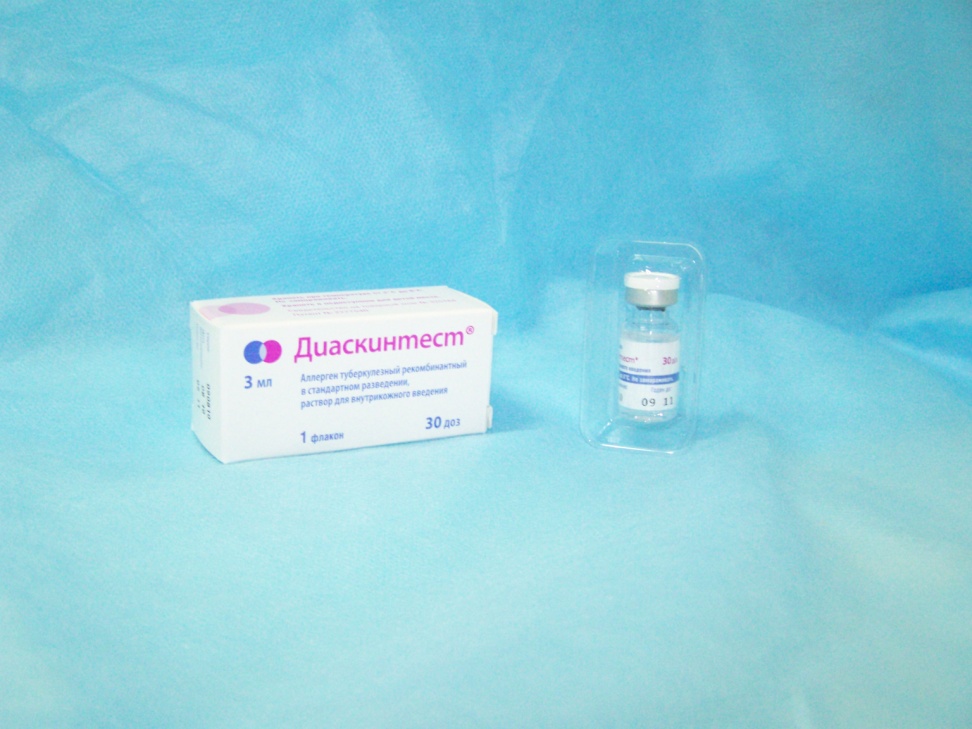 Туберкулинодиагностика.
  Особенность:   у ВИЧ инфицированных реакция на туберкулиновую пробу, как правило, отрицательная.
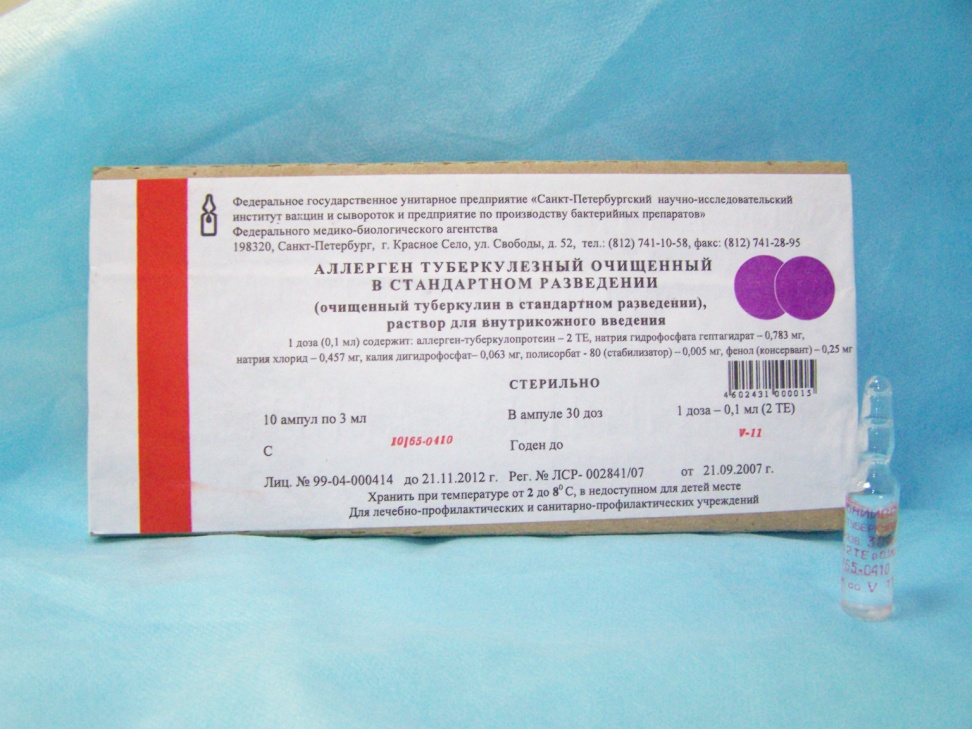 Лечение Туберкулеза.
Лечение ТБ у ВИЧ инфицированных пациентов проводится в соответствии со стандартными режимами терапии туберкулёза, утверждёнными приказом МЗ РФ № 109 от 21.03.2003г., как и ТБ без ВИЧ инфекции, с учётом индивидуальной чувствительности.
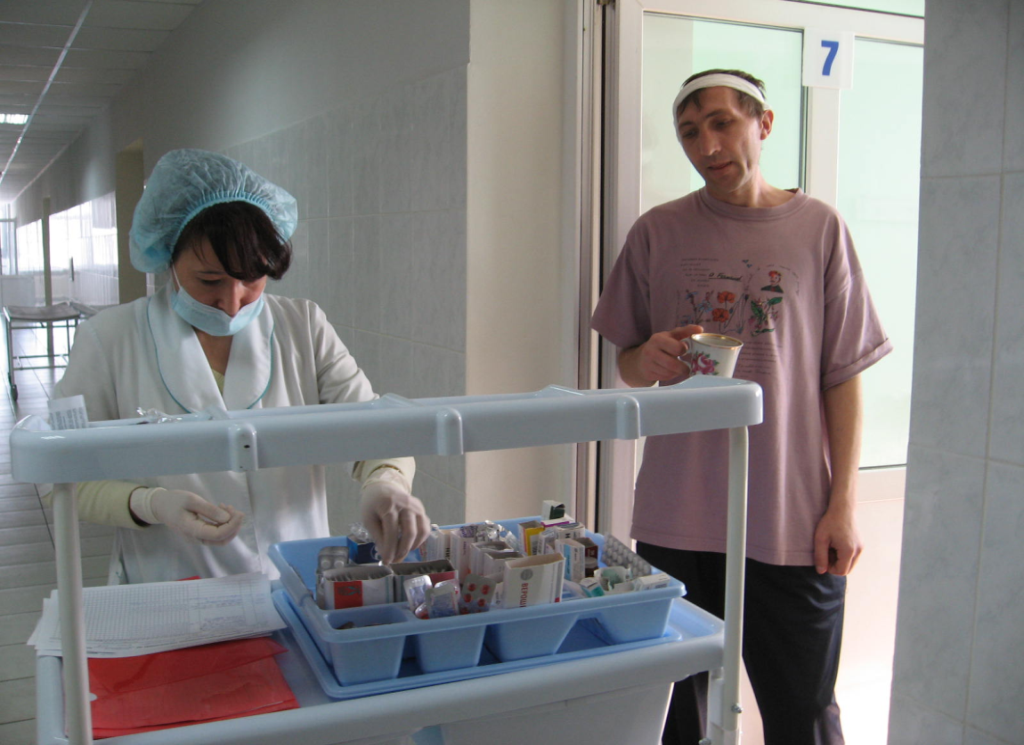 Особенности лечения:
Лечение туберкулёза жизненно важно для ВИЧ пациентов и должно начинаться немедленно, т.е максимально раннее начало.
Лечение туберкулёза является приоритетным.
Максимальная продолжительность терапии, с использованием максимального количества препаратов в схеме.
Парентеральное введение препаратов.
Контролируемость лечения.
Совместное ведение больного врачом фтизиатром и инфекционистом.
Своевременное назначение АРВТ.
Диагностика, лечение и профилактика других вторичных заболеваний в период лечения туберкулёза.
Что необходимо знать пациенту:
Туберкулёз излечим, при условии строгого соблюдения режима лечения в том числе и на поздних её стадиях;

  Лечение туберкулёза достаточно длительное;

  Лечение туберкулёза проводится под контролем мед.персонала;

  Перерывы в лечении приводят к развитию устойчивой к  лекарствам формы туберкулёза, вылечить которую значительно сложнее и длительнее;
Работа в отделении строится на уважении, поддержке, общении и взаимодействии.
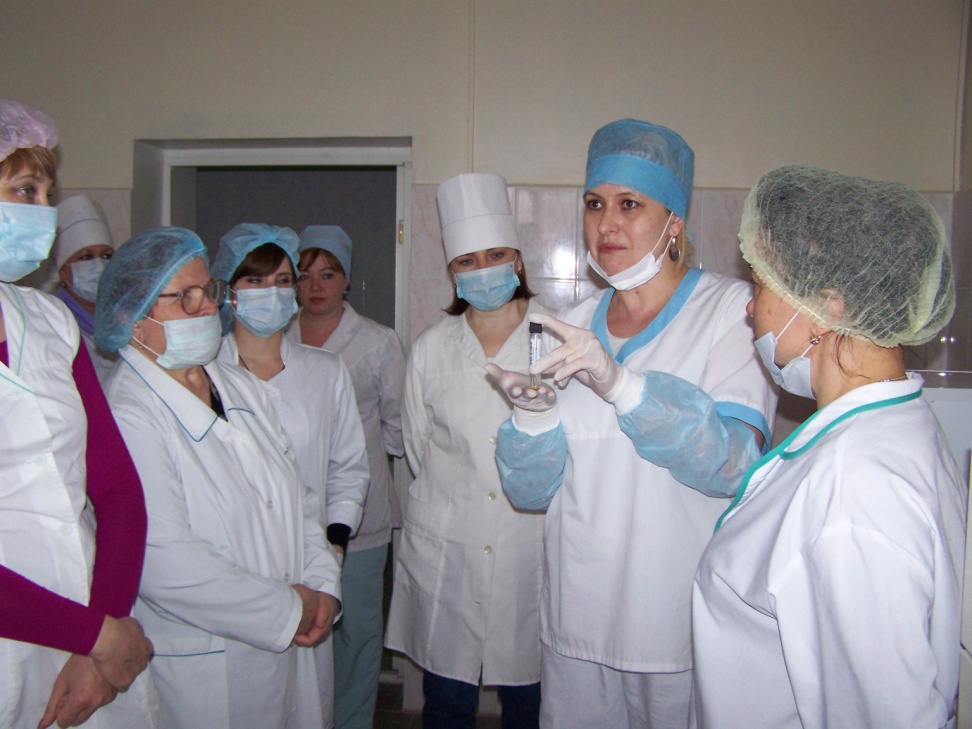 ГУЗ СО «Тольяттинский противотуберкулёзный диспансер».
Мы оказываем целостную помощь пациентам, оказавшимся в трудной жизненной ситуации, в связи с заболеванием ТБ/ВИЧ, в которую включены: физические аспекты: сестринский уход, проведение контролируемого лечения, диагностические процедуры.
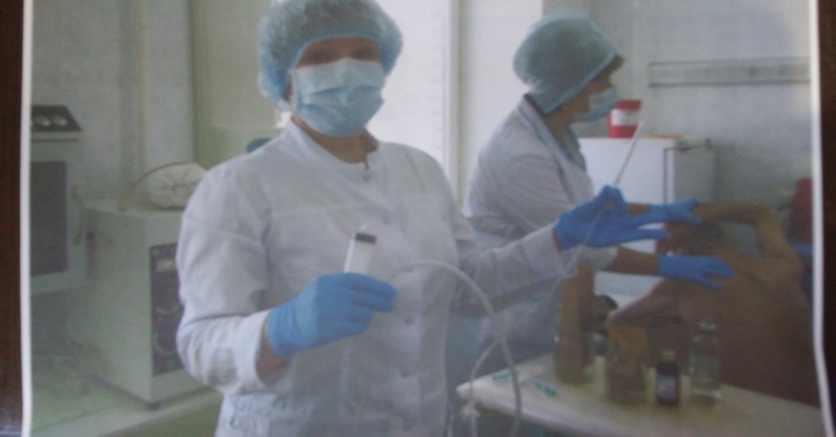 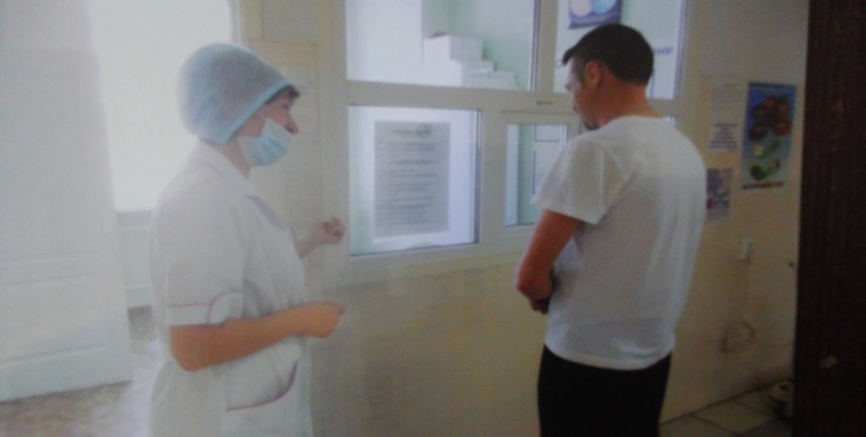 Взаимное доверие медработника и пациента - это путь к максимально быстрому выздоровлению больного. 

  Доверие есть основа отношений, которые строятся между медработником и пациентом. На основе доверия возникает надежда на излечение, растёт вера в лучшее будущее. 

 Важным аспектом поддержки больного является психологическая помощь, оказываемая медицинской сестрой.
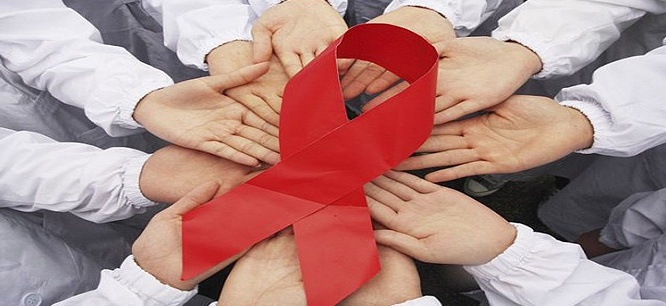 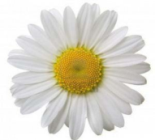 Необходимыми условиями установления и поддержания контакта, залогом осуществления диспансерного наблюдения, обеспечения приверженности лечению, являются:
 Принятие пациента медицинским работником вне зависимости от особенностей его внешнего вида, поведения, приведшего к заражению ВИЧ
 
этнических и религиозных особенностей

 уважительное отношение к его ценностям
Роль медицинской сестры
Медсестра может помочь в выявлении и  лечении побочных эффектов. О всех случаях побочных действий медицинская сестра сообщает врачу – фтизиатру и инфекционисту для консультирования специалистами и проведения коррекции лечения.
Контролирует периодичность забора плановых анализов, проведение рентгенологического исследования, туберкулинодиагностики (проба Манту, диаскинтест).
Осуществляет уход за больным с туберкулезом легких с ВИЧ инфекцией, находящихся на постельном режиме.
 Обеспечивает общий уход за ослабленными больными.
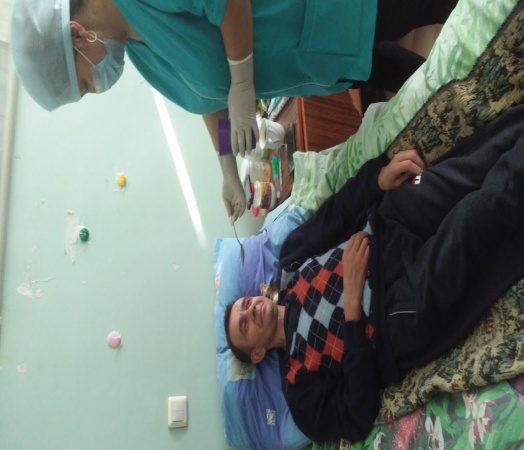 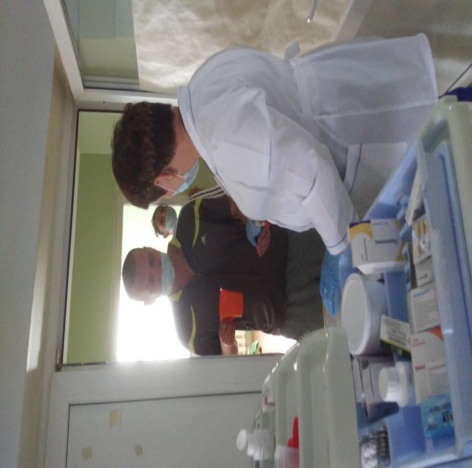 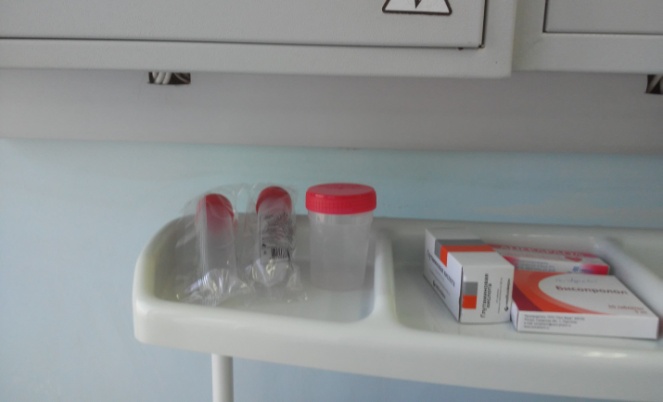 Роль медицинской сестры
Контролирует  соблюдение санитарно-гигиенического режима, режима (распорядка дна пациентов), соблюдение масочного режима со стороны больных.

Проводит контроль за полноценным и своевременным приемом назначенных врачом лекарственных препаратов, в том числе и АРВТ, назначенной врачом – инфекционистом. Помогает оформить больному  доверенность на получение препаратов из СПИД – центра.

 Для сбора мокроты снабжает пациентов плевательницей достаточного размера с хорошо притертой крышкой и обеспечивает дезинфекцию плевательницы и мокроты.
 Во время обильного потоотделения проводит смену нательного и постельного белья.
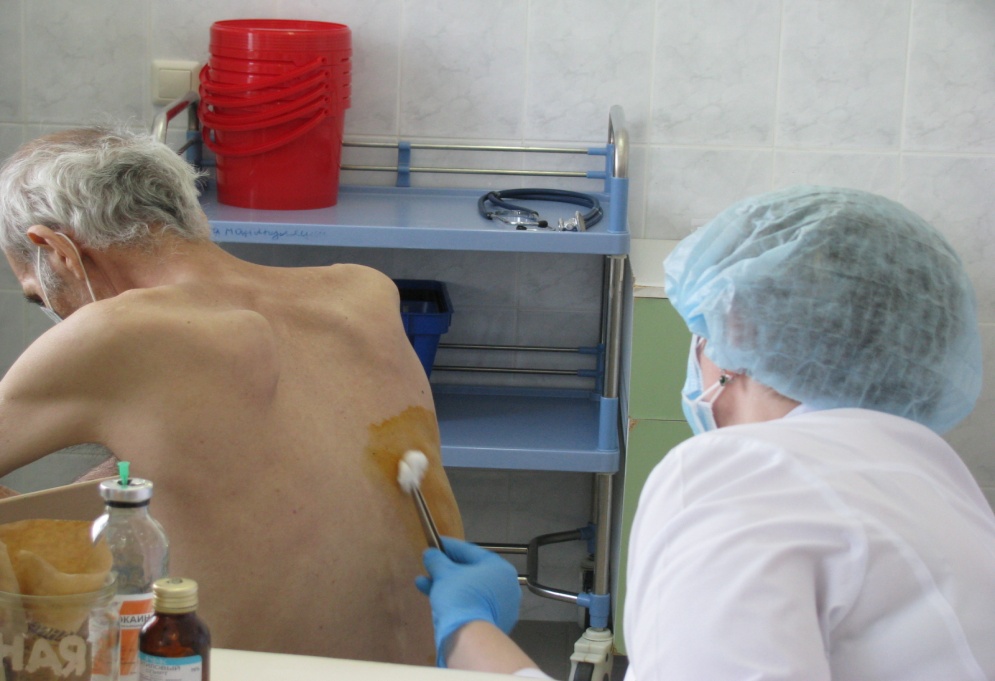 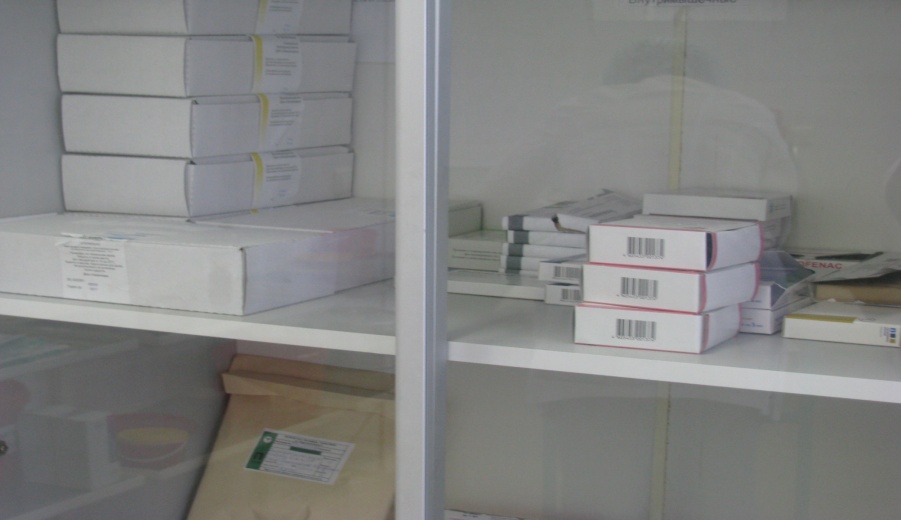 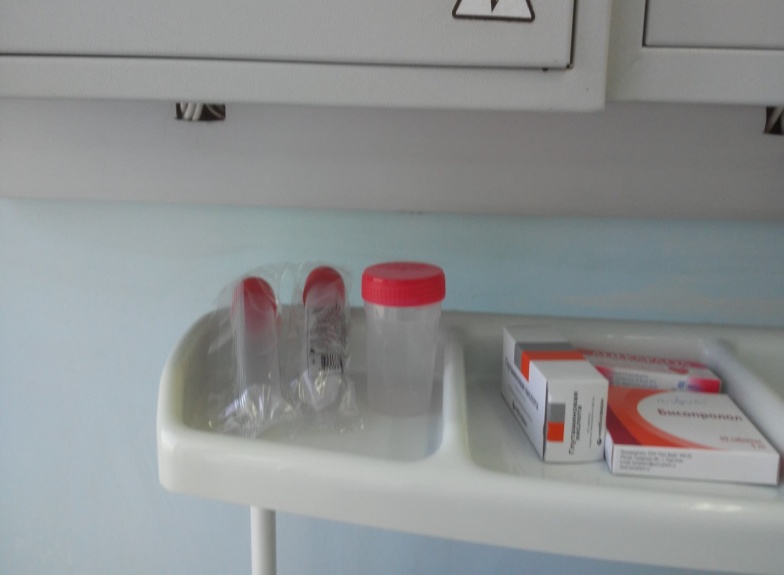 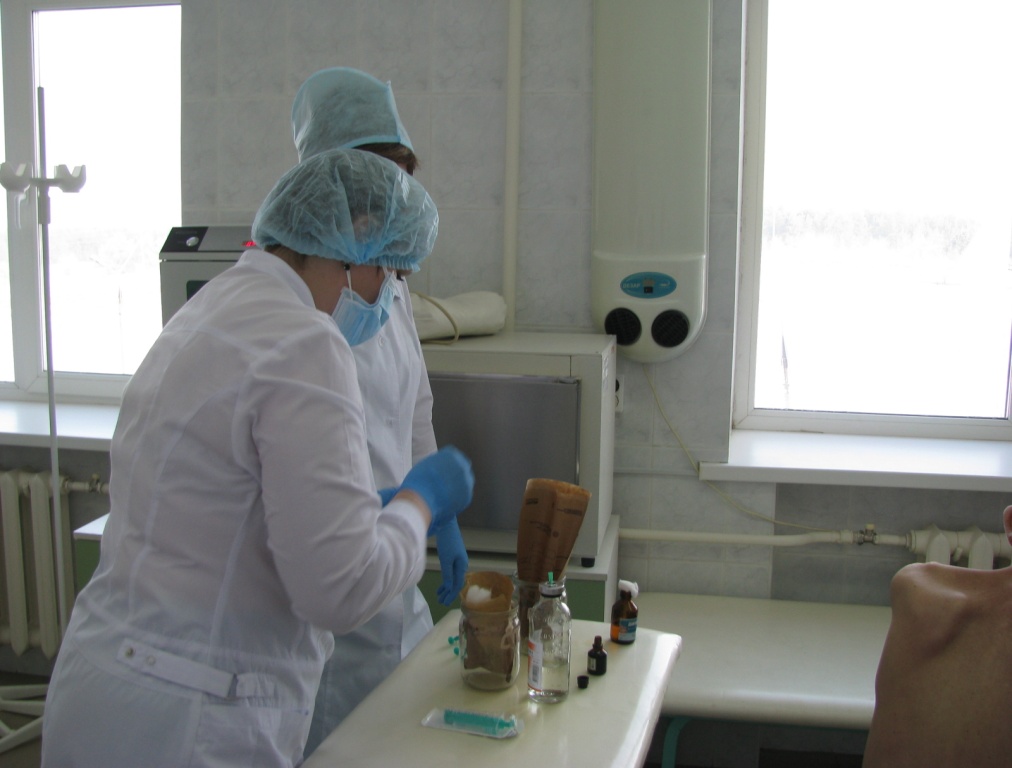 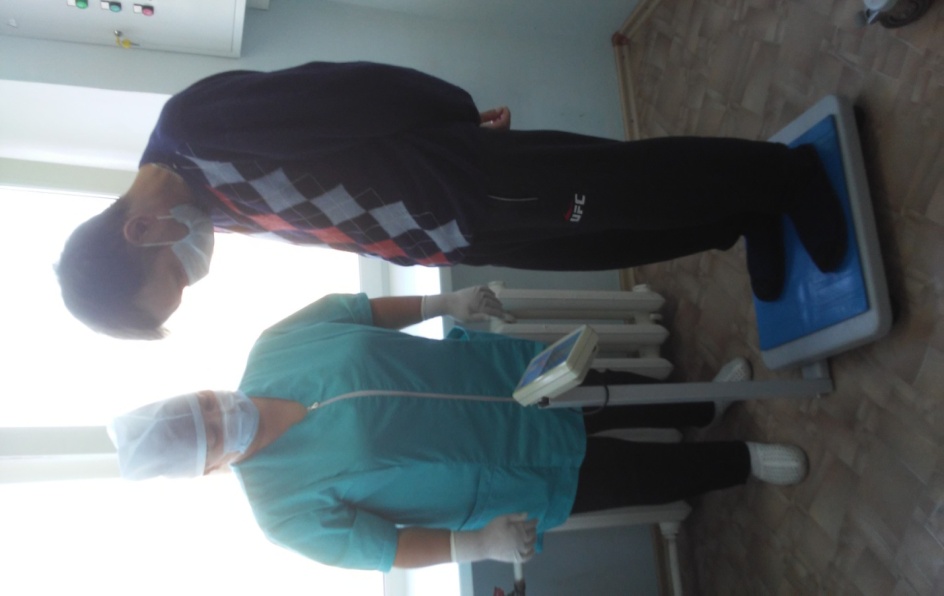 Роль медицинской сестры
Осуществляет контроль за дыханием, пульсом и артериальным давлением, ведёт подсчёт ИТС больного.

Проводит контроль за весом больного.

Наблюдает за характером мокроты (наличие в ней крови), оказывает помощь при кровохарканье.
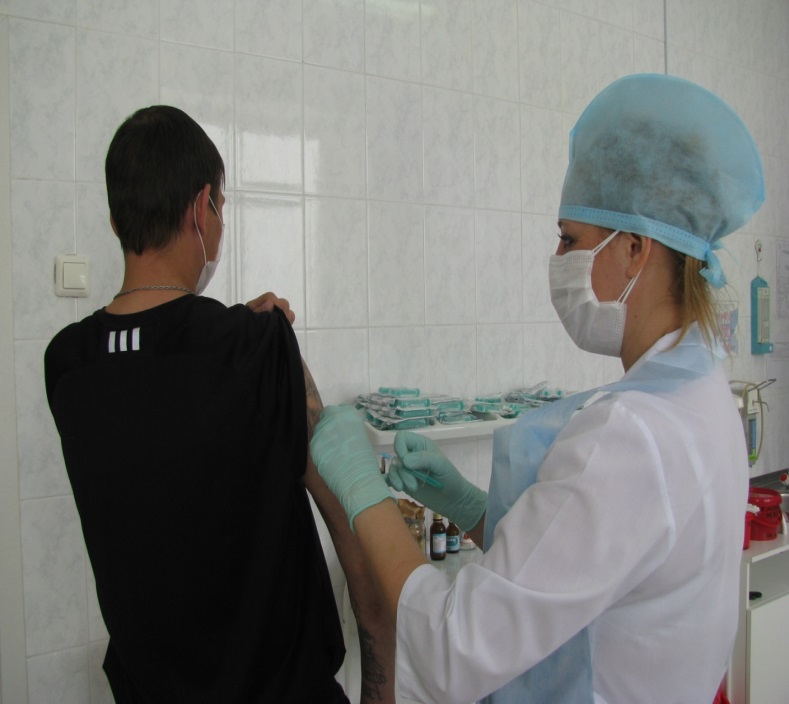 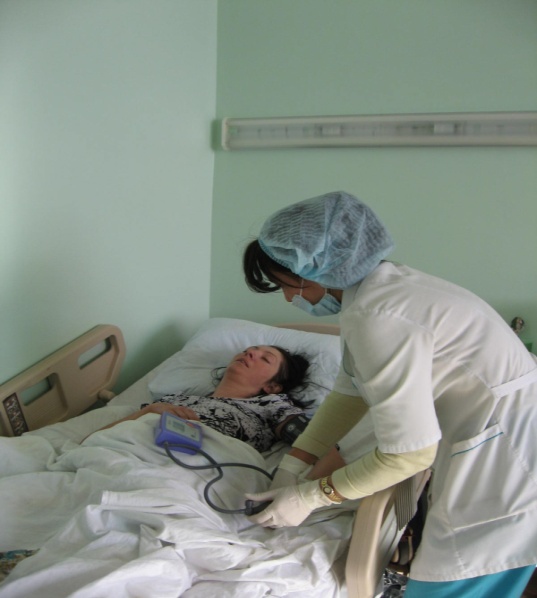 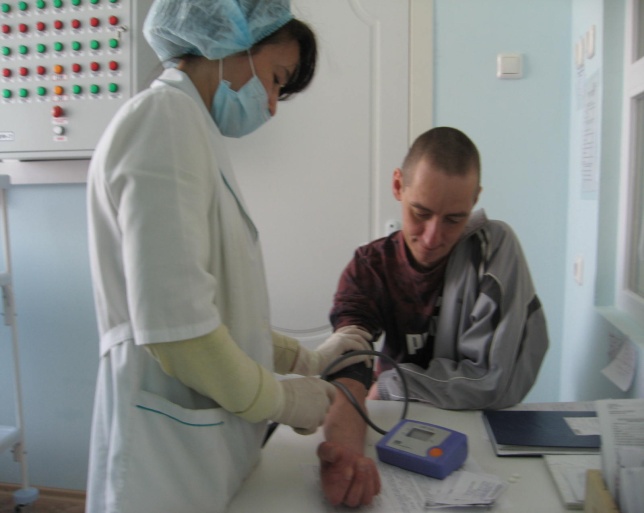 Профилактика туберкулёза:
Специфическая: вакцинация и ревакцинация вакциной БЦЖ.
   Специфическая вакцинопрофилактика ВИЧ-инфицированным не проводится.

   Неспецифическая профилактика:
   Социальная профилактика;
   Санитарная профилактика;
   Химиопрофилактика;
Превентивное лечение
Превентивное лечение  туберкулеза проводится всем ВИЧ-инфицированным лицам вне зависимости от степени иммуносупрессии и результата диаскинтеста/реакции Манту при уверенном исключении активного туберкулеза
 
(Основание Санитарно-эпидемиологические правила СП 3.1.2.3114-13 
   "Профилактика 
     туберкулеза")
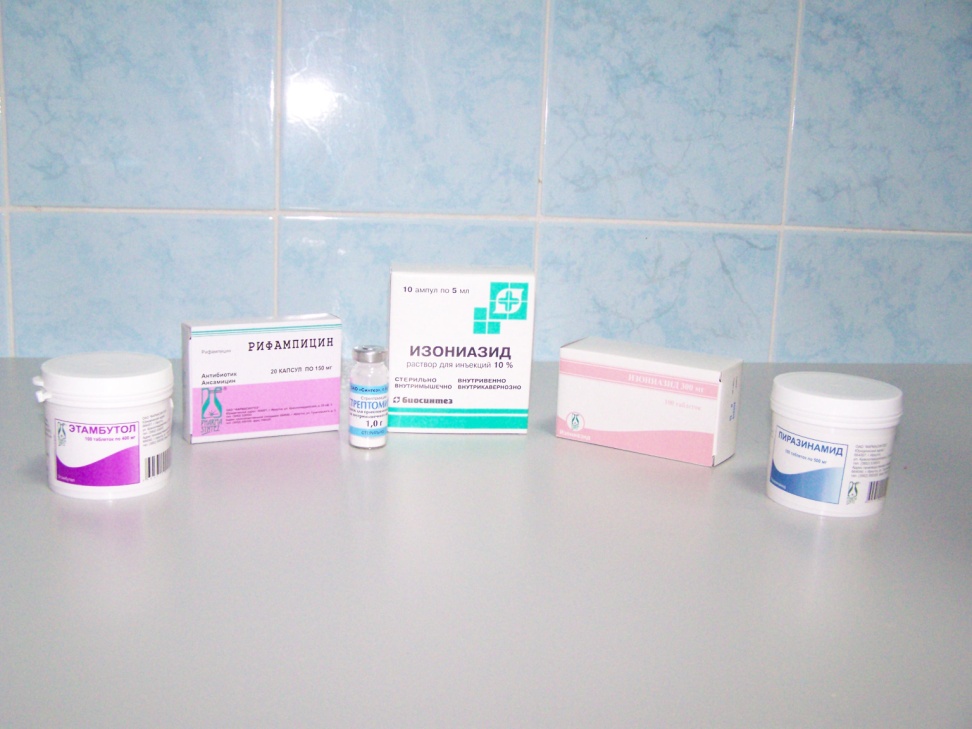 ИНФОРМАЦИОННЫЕ ПРОФИЛАКТИЧЕСКИЕ ТЕХНОЛОГИИ В ПРОФИЛАКТИКЕ :ТУБЕРКУЛЁЗА + ВИЧ – ИНФЕКЦИ:
Видеофильмы
     
Санитарные бюллетени

Беседы

Брошюры 

Памятки
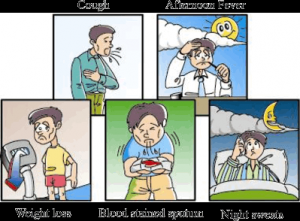 ИНФОРМАЦИОННЫЕ ПРОФИЛАКТИЧЕСКИЕ ТЕХНОЛОГИИ В ПРОФИЛАКТИКЕ :ТУБЕРКУЛЁЗА + ВИЧ – ИНФЕКЦИ:
Успех санитарно-просветительной работы среди населения в значительной мере зависит от среднего медицинского персонала.
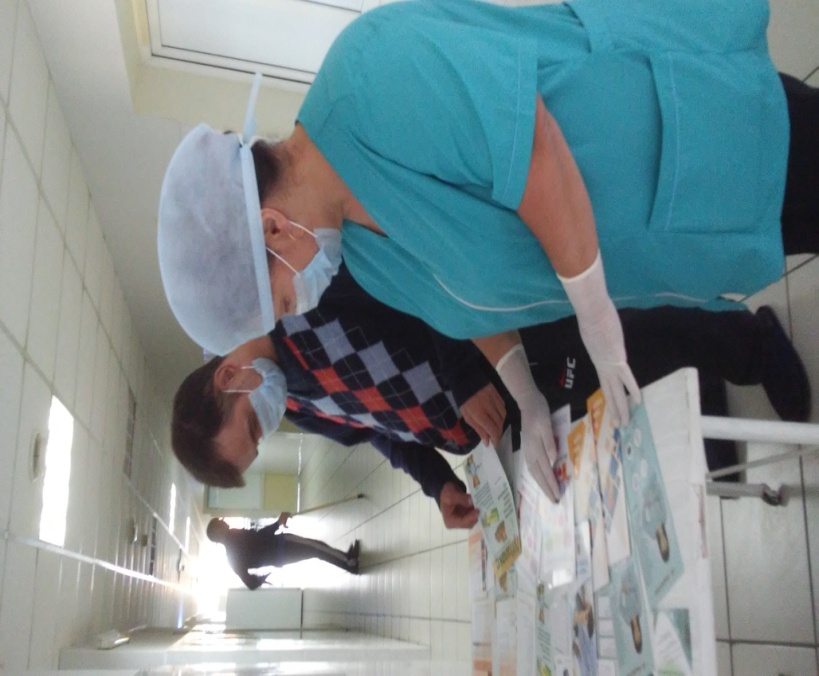 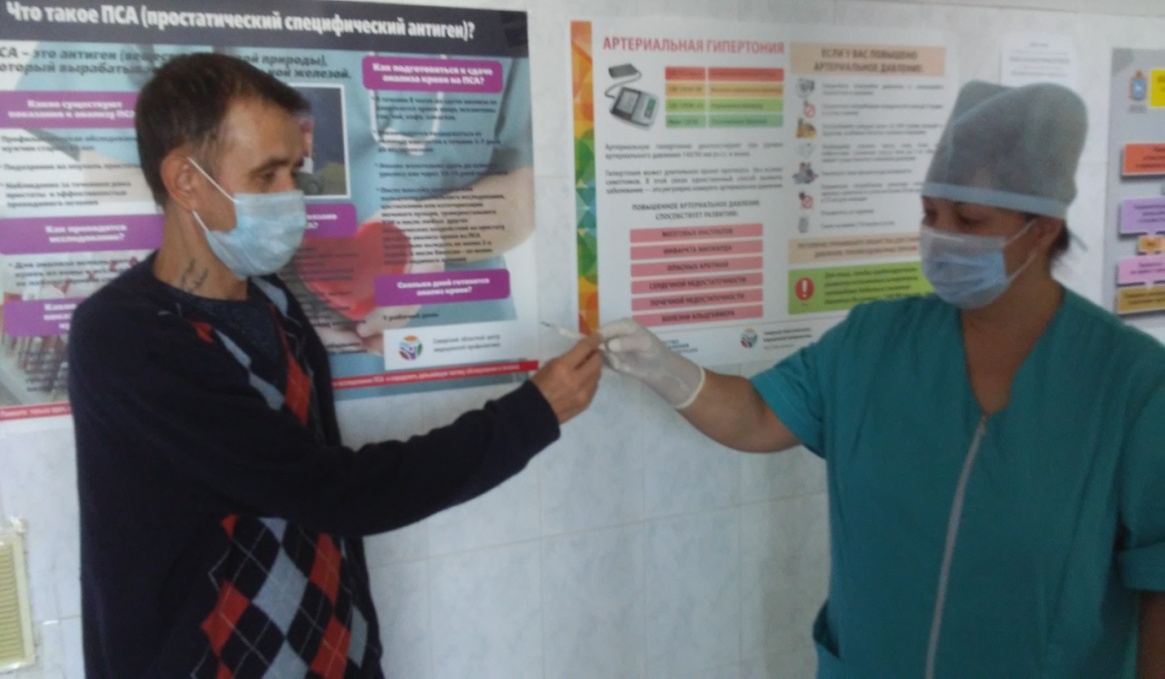 Трудно переоценить роль медицинской сестры в организации лечения больных туберкулезом при ВИЧ инфекции - она и контролирует, и поддерживает, и советует, а также обеспечивает безопасность, как для пациента, так и для его окружения.
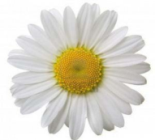 Благодарю за внимание.Здоровья Вам и Вашим близким!